Значение растений для человека
Растения – источник сырья:
- Стройматериалы
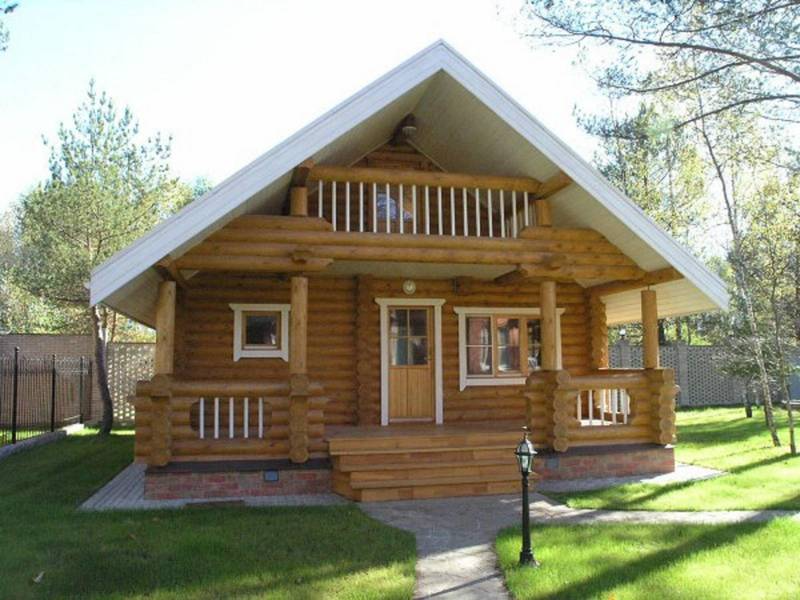 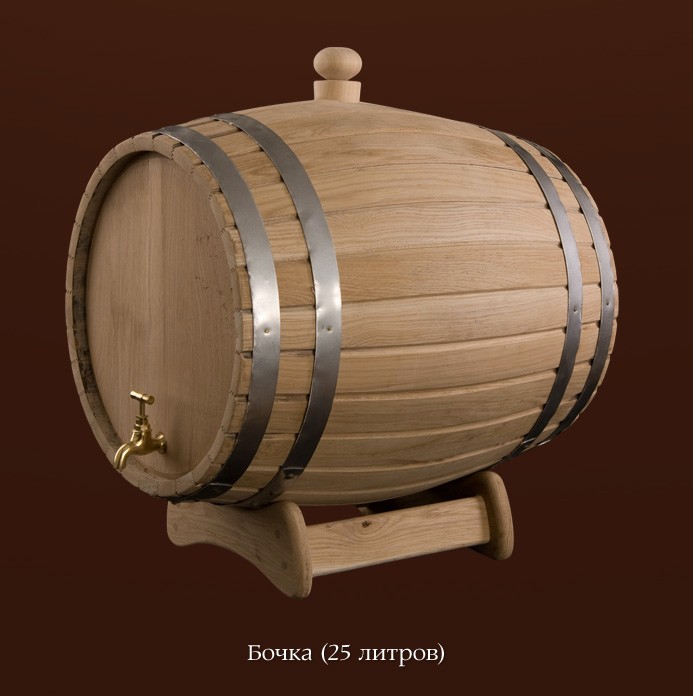 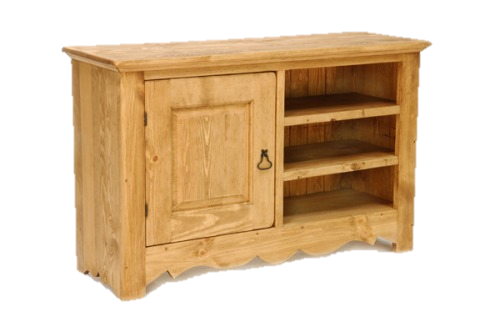 Видео «дерево и древесина»
Значение растений для человека
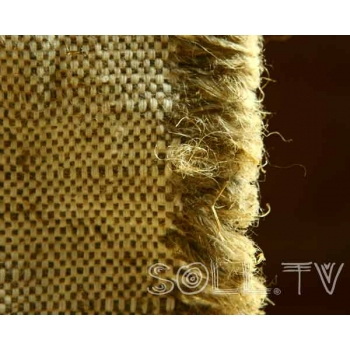 Растения –источник сырья:
- Производство тканей
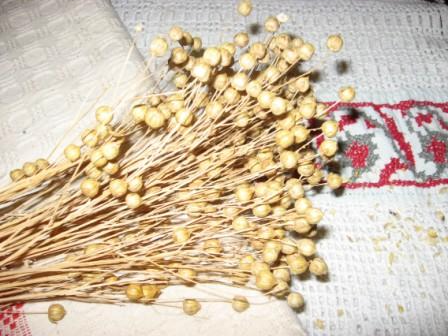 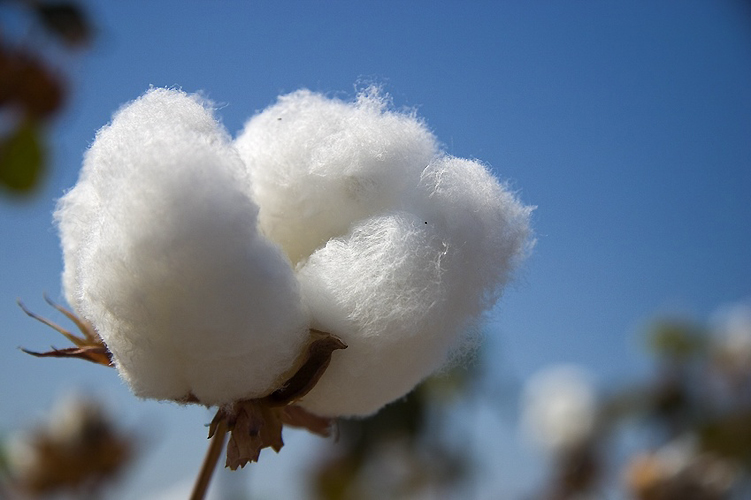 Значение растений для человека
Растения – источник сырья:
- Производство бумаги
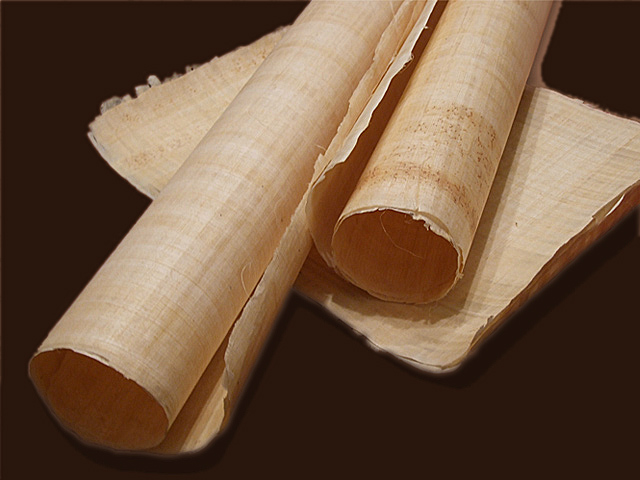 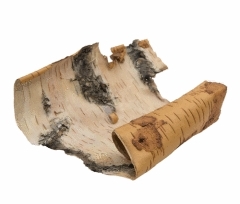